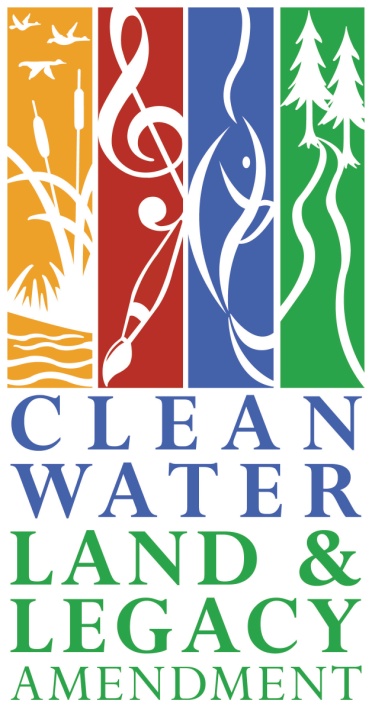 Red Lake River Watershed Restoration and Protection Project
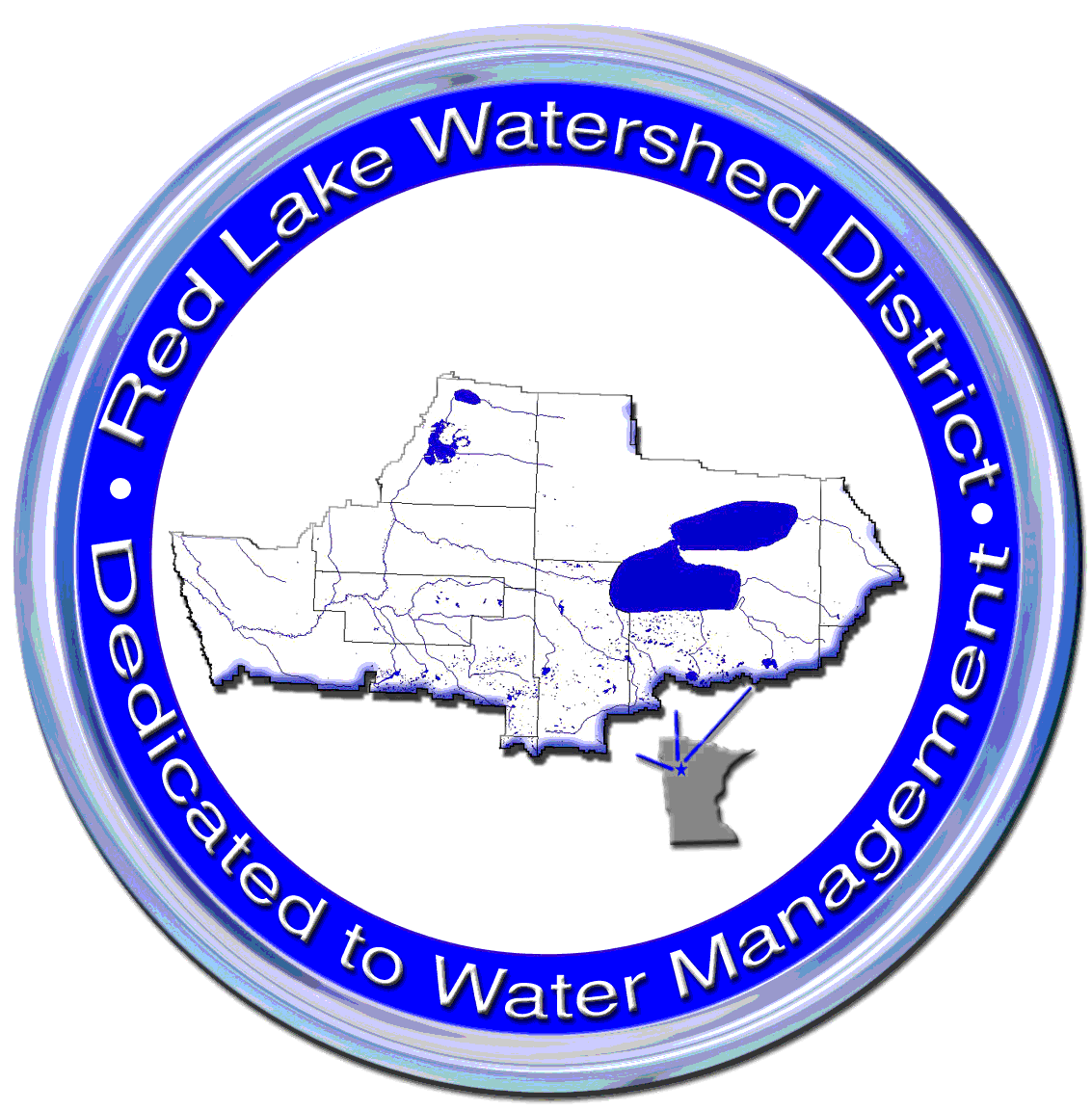 April 2013 
Stakeholders’ Update Meeting
Red Lake River Major Sub-Watershed
Importance of the Red Lake River
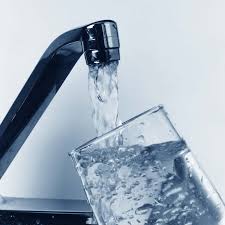 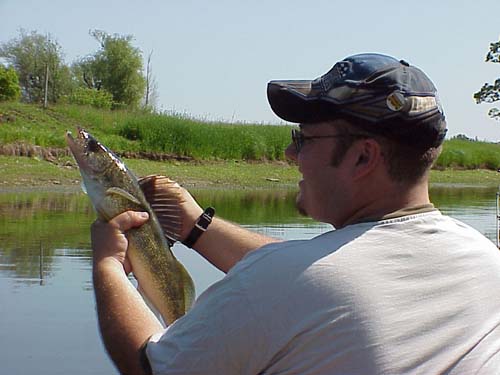 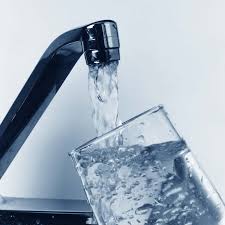 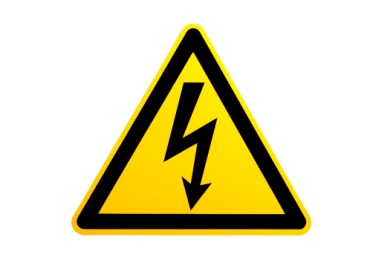 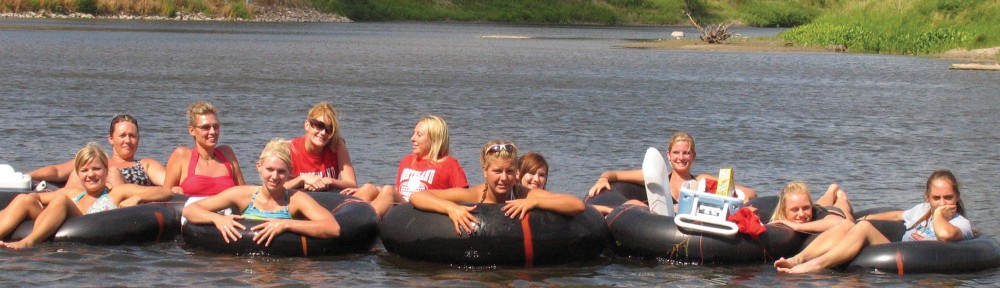 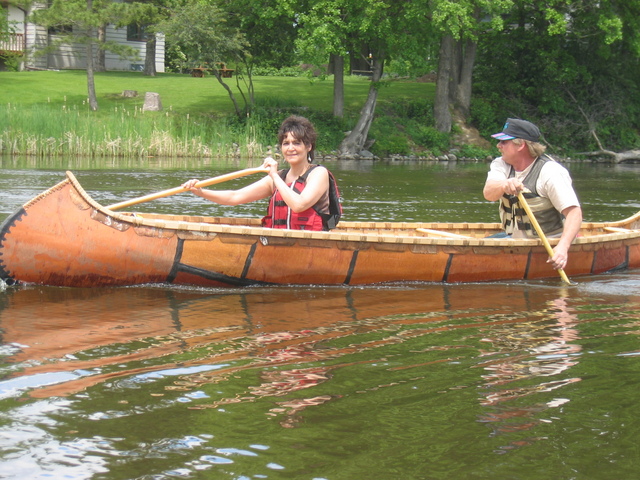 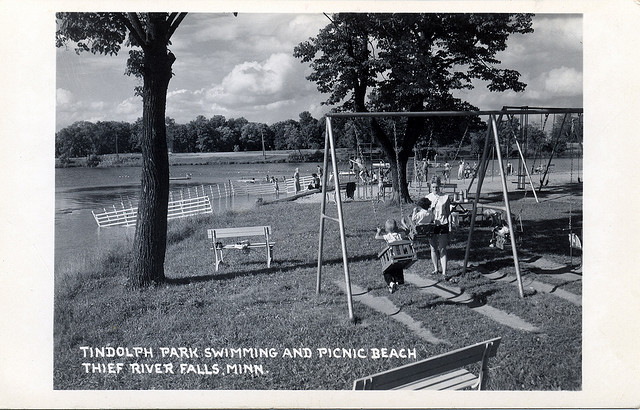 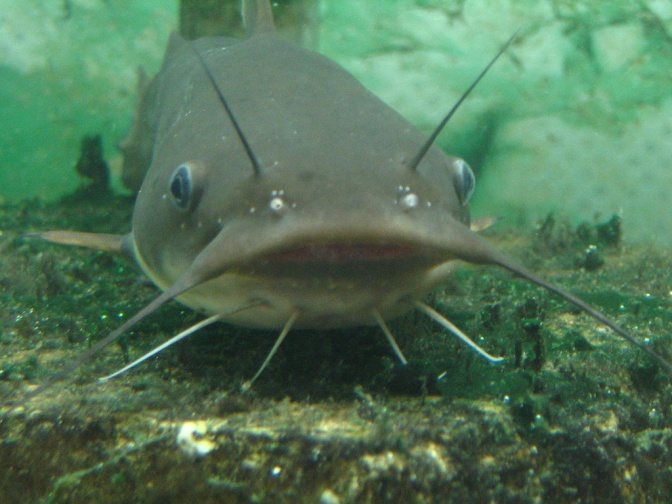 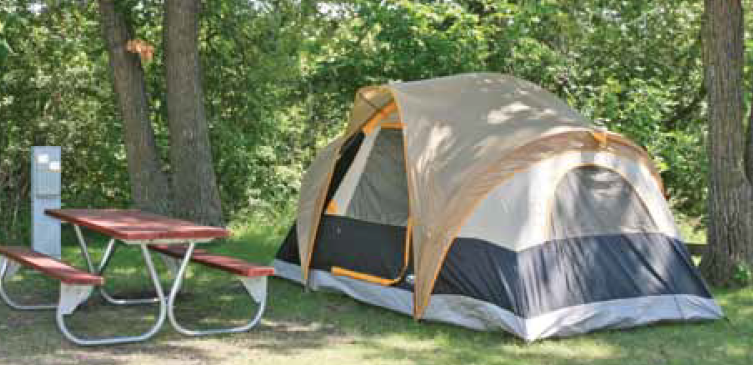 History of Red Lake River Water Quality Monitoring
RLWD, Soil and Water Conservation Districts, International Water Institute, River Watch, USGS, Red Lake DNR, MPCA
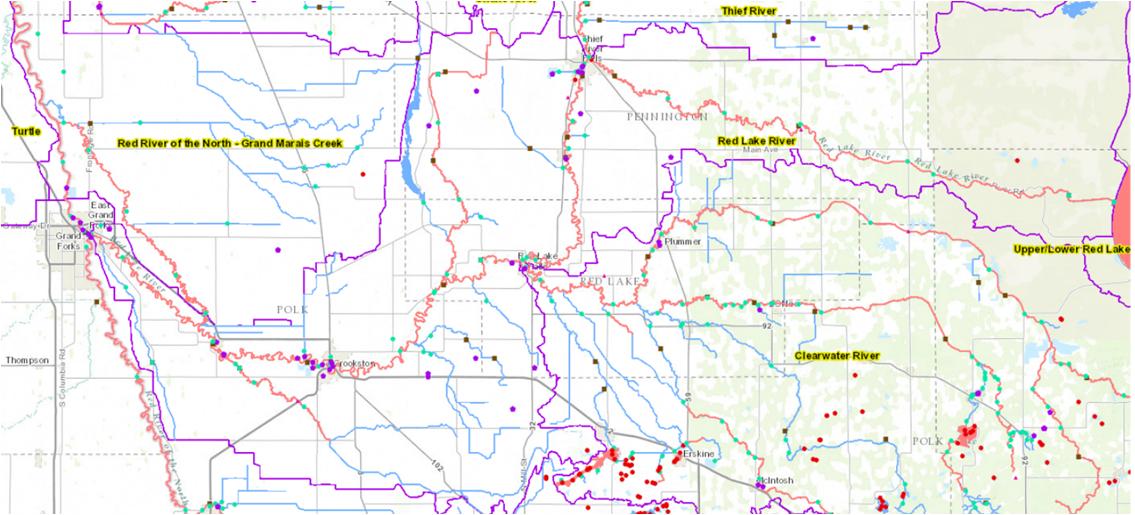 Red Lake River WRAP Project
$150,000+ for Phase I
$100,000 for Phase II
$100,000 for the development of a HSPF Model of the Watershed
$86,514 Surface Water Assessment Grant
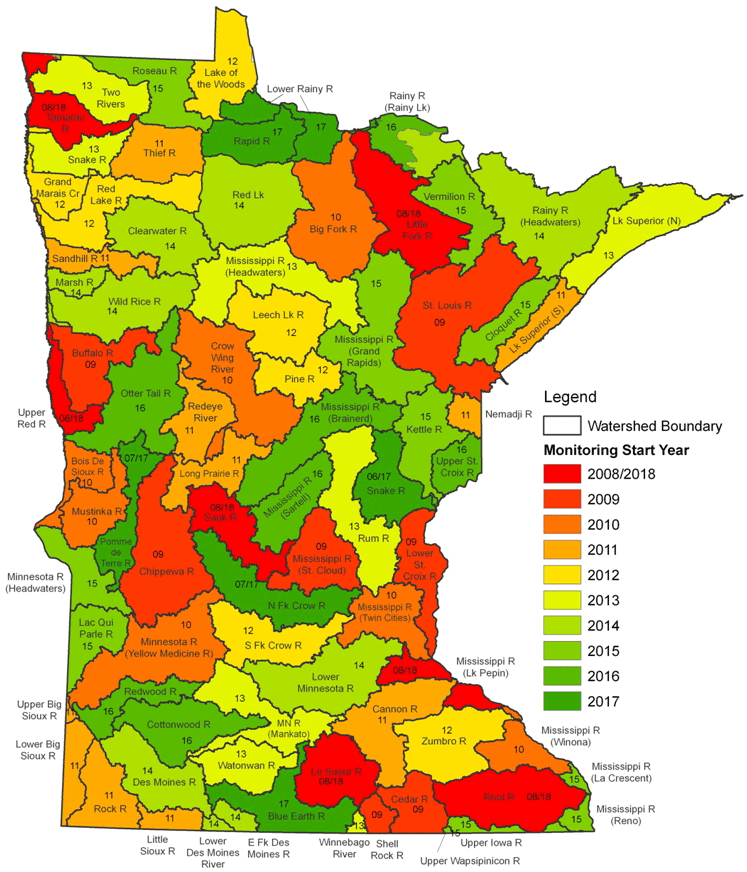 Assessment of Water Quality Data
Assessment of Water Quality Data
Water Quality Monitoring
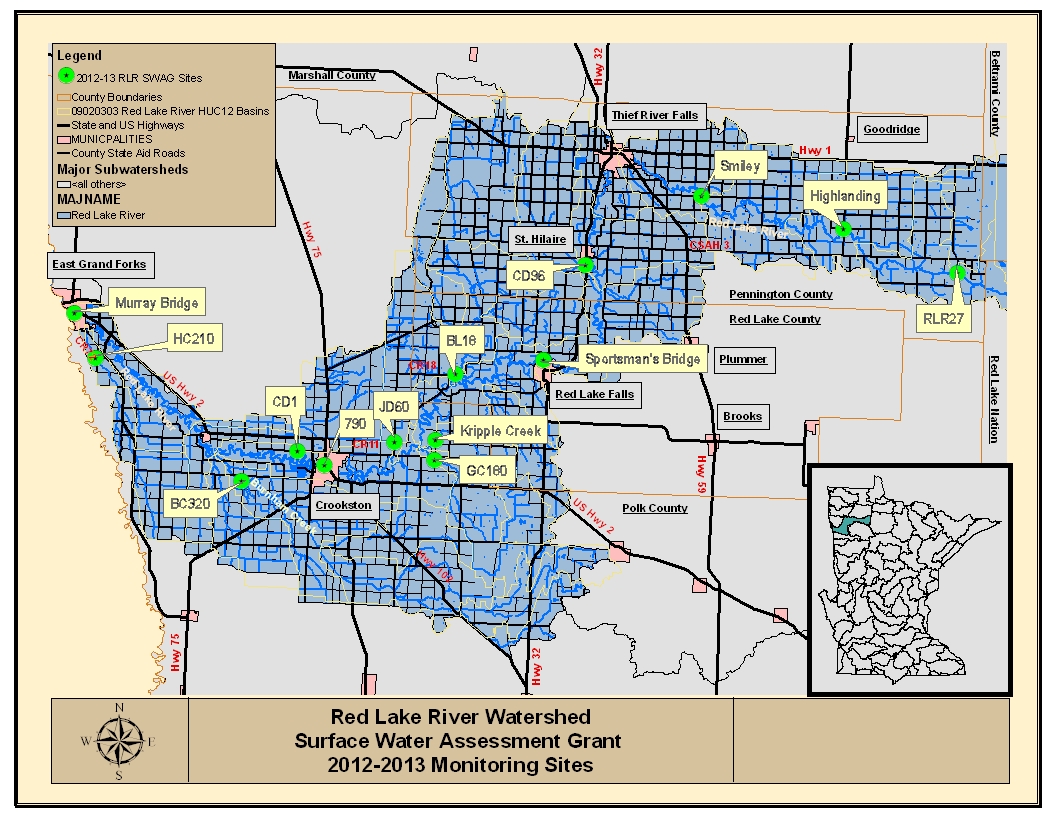 Surface Water
Continuous Water Quality Monitoring
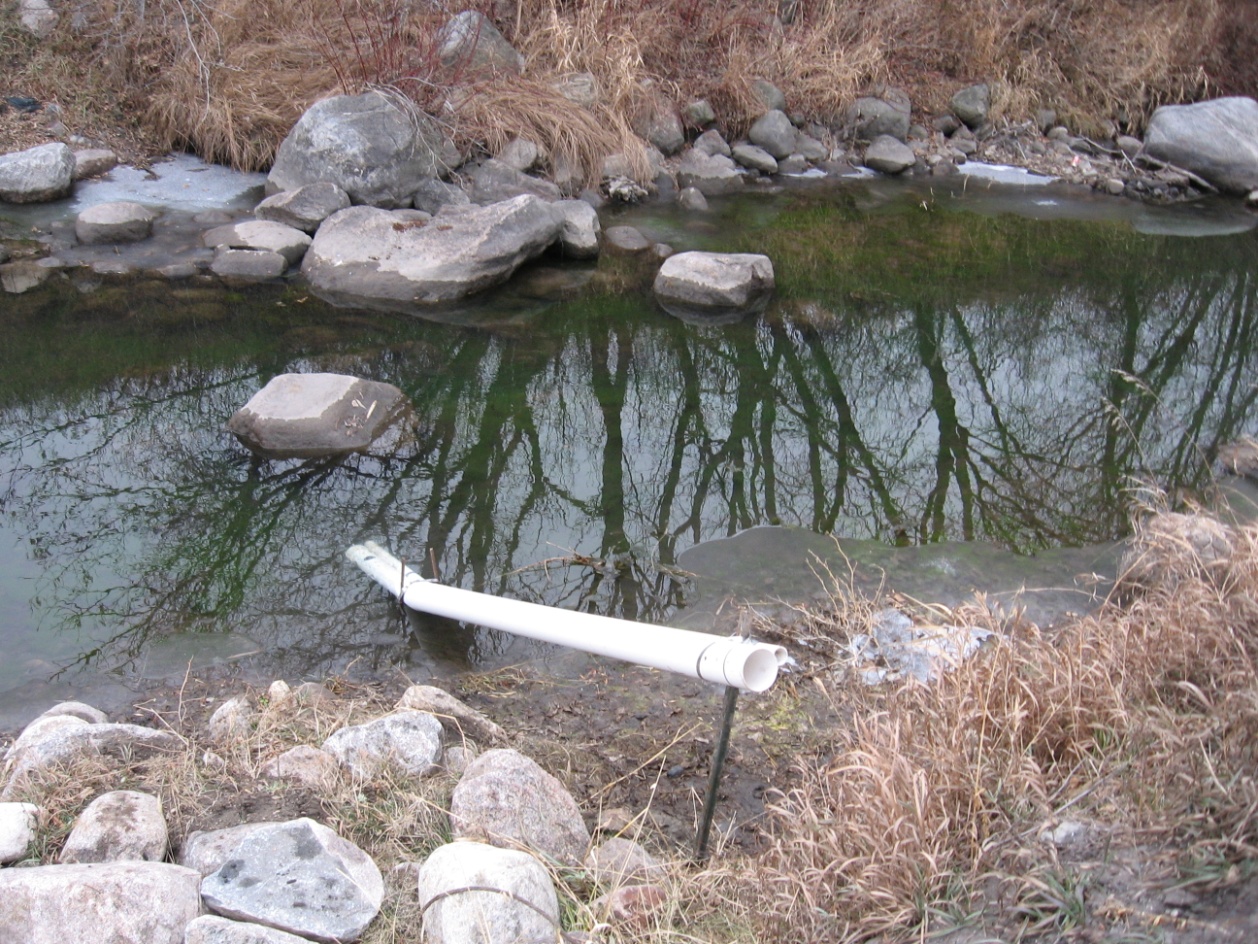 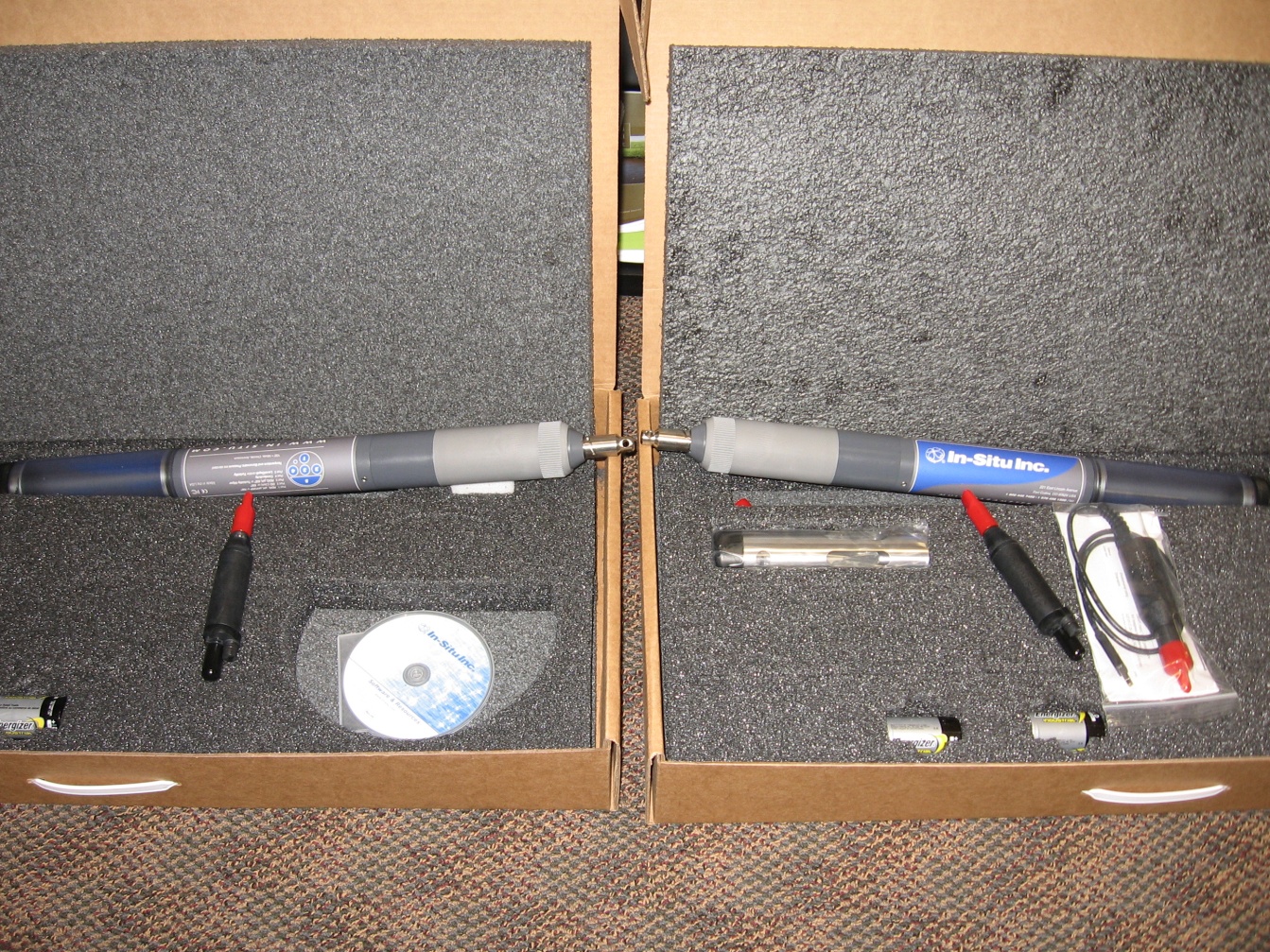 Continuous Water Quality Monitoring
Kripple Creek
Continuous Water Quality Monitoring
Burnham Creek
Continuous Water Quality Monitoring
Black River
Continuous Water Quality Monitoring
Gentilly Creek
Stage and Flow Monitoring
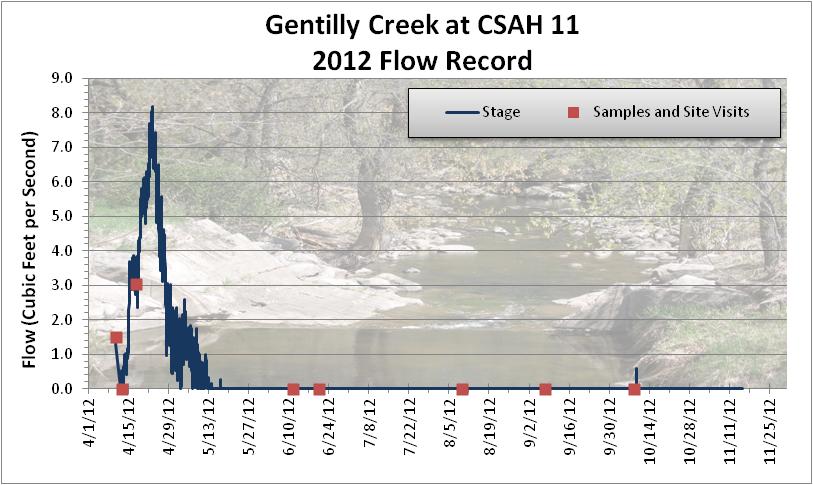 Biological Monitoring
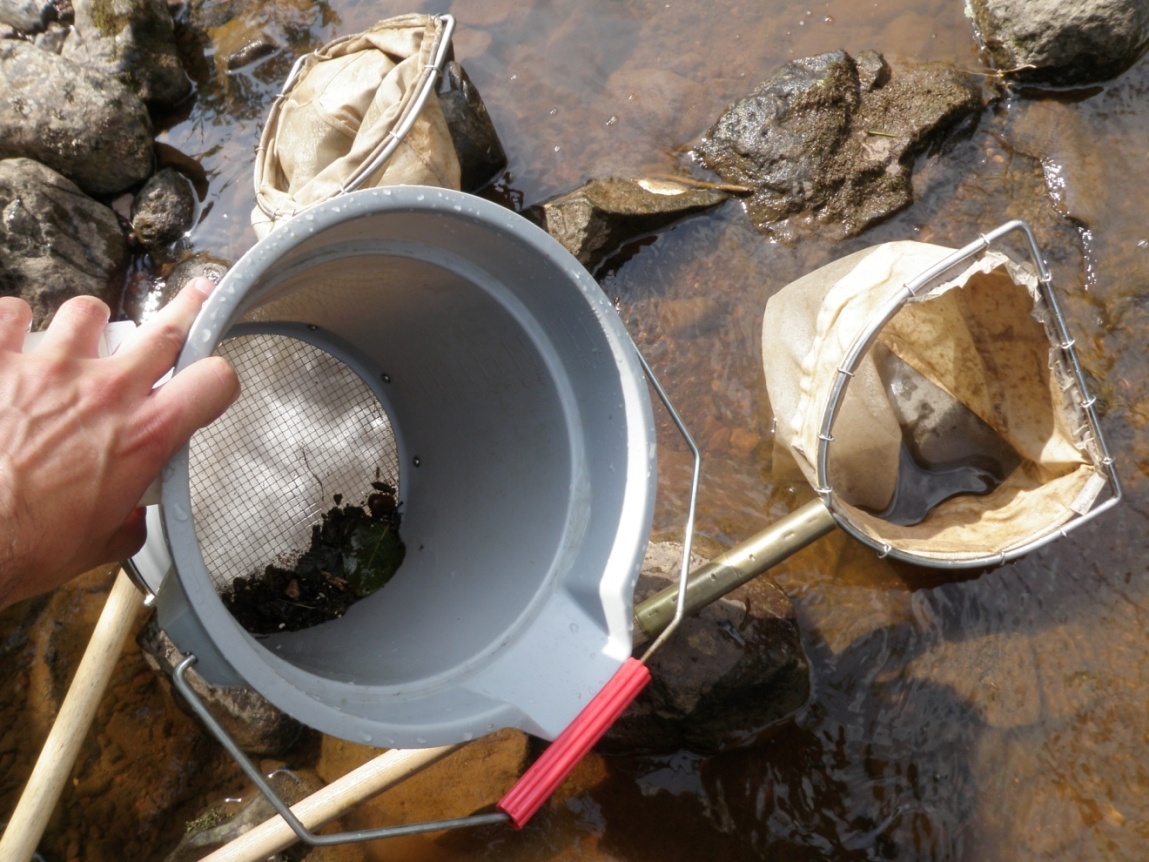 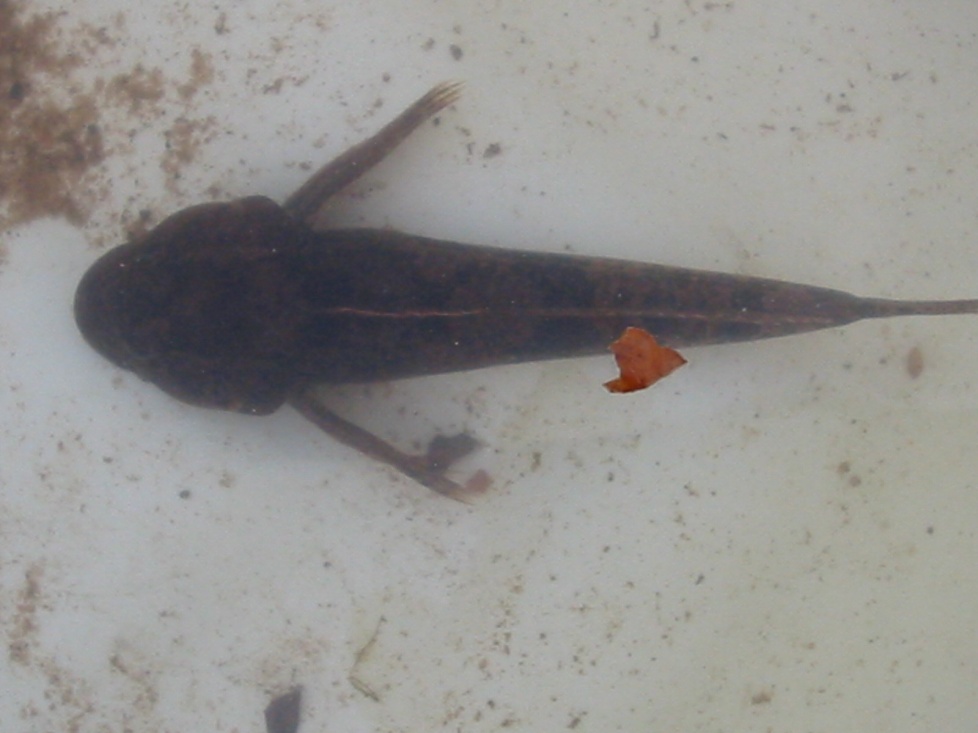 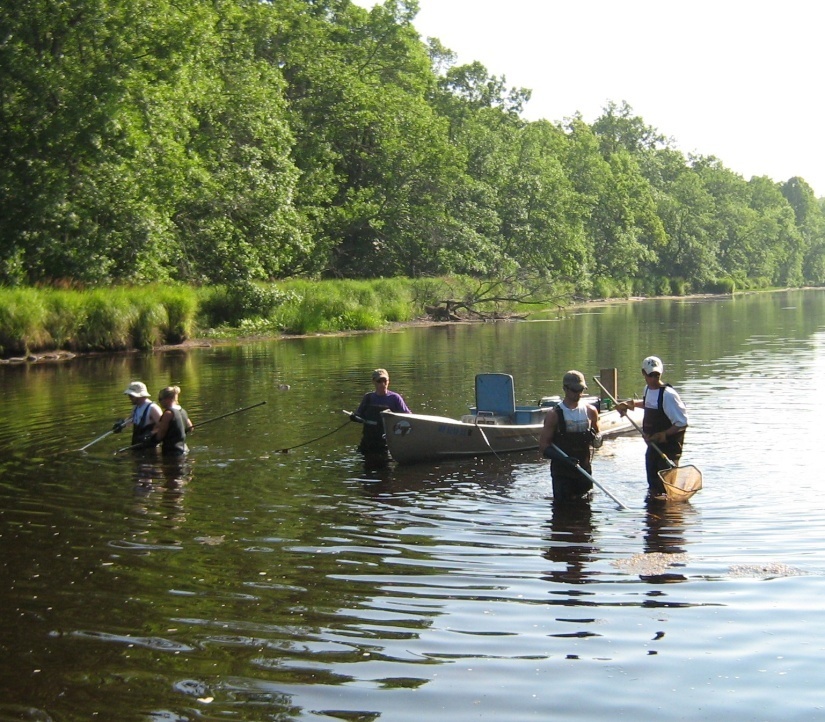 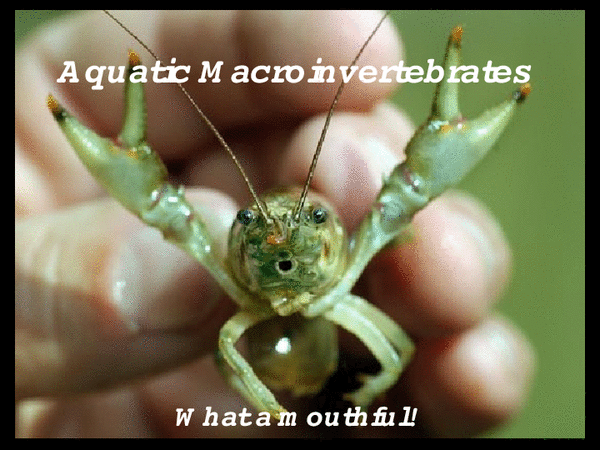 [Speaker Notes: Fish sample pictures.]
Species Presence
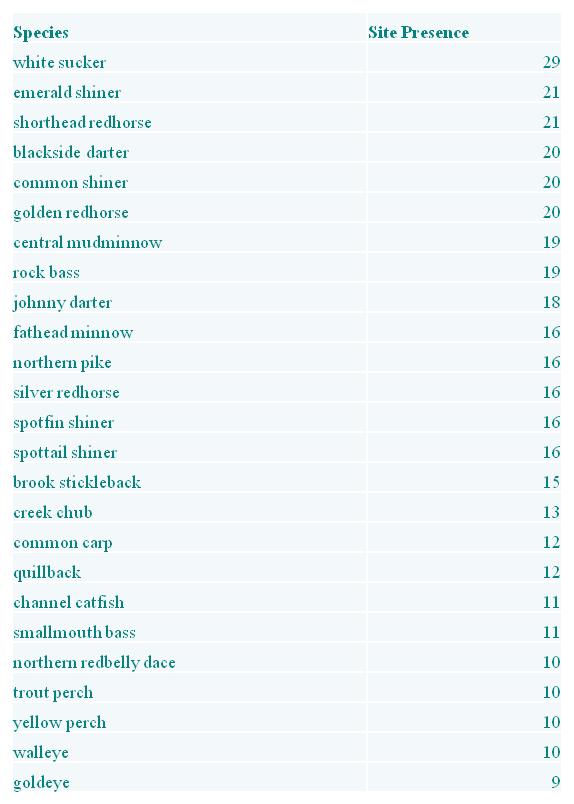 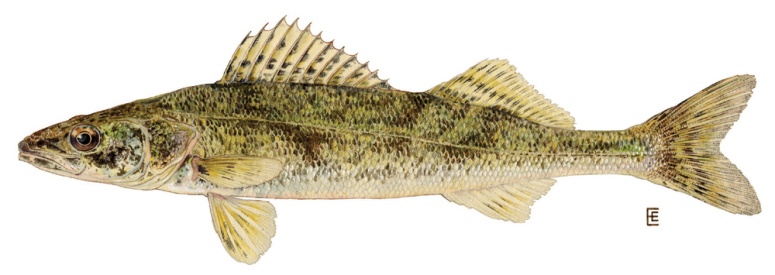 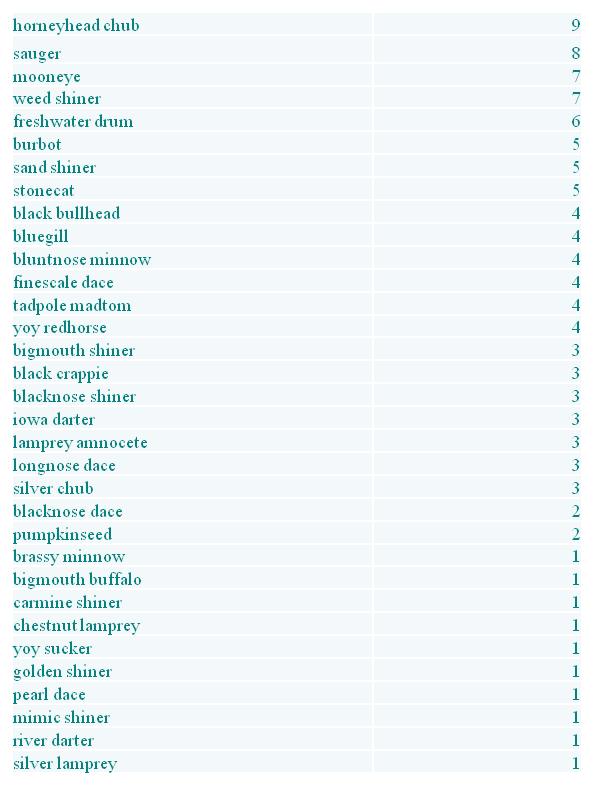 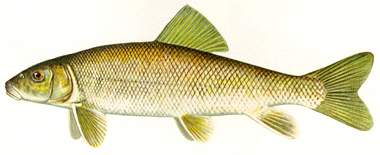 29
8
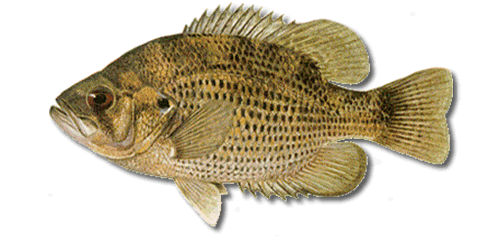 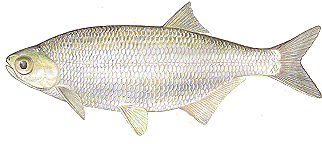 19
7
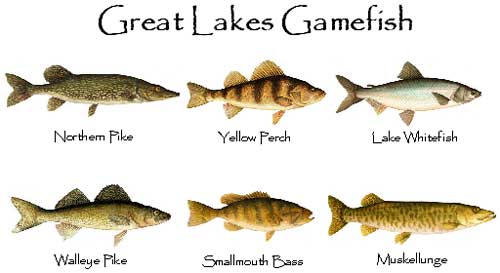 16
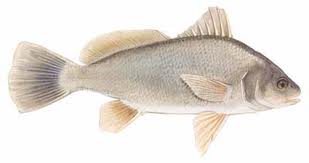 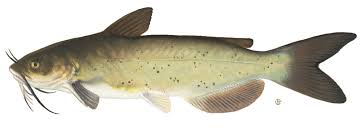 11
6
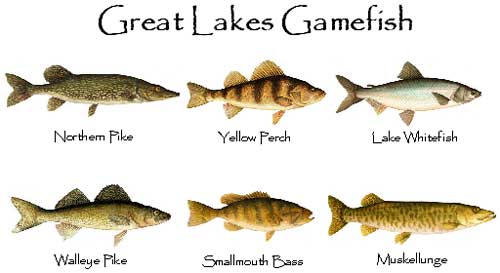 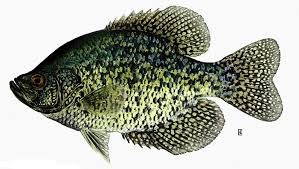 11
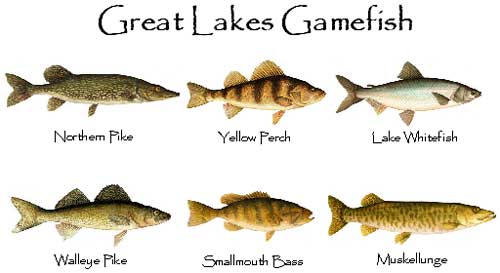 10
3
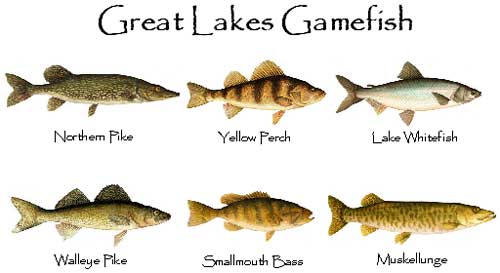 1
10
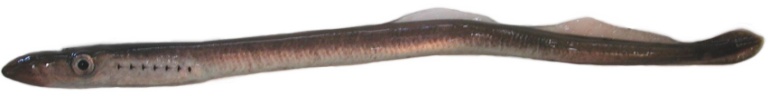 Stream Channel Stability Assessment (Geomorphology)
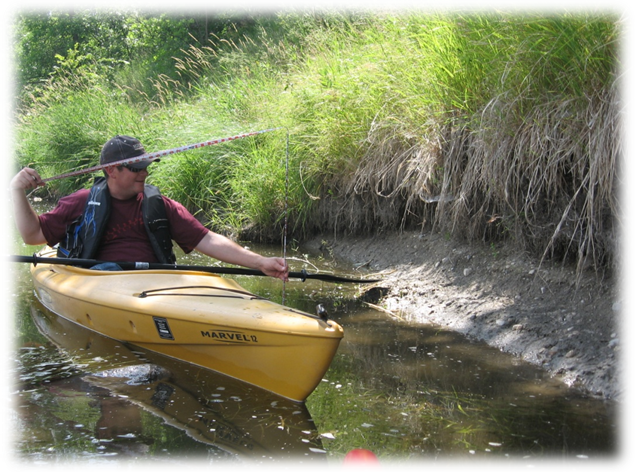 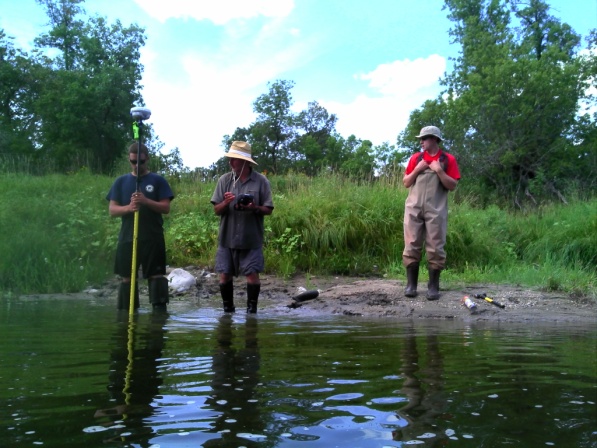 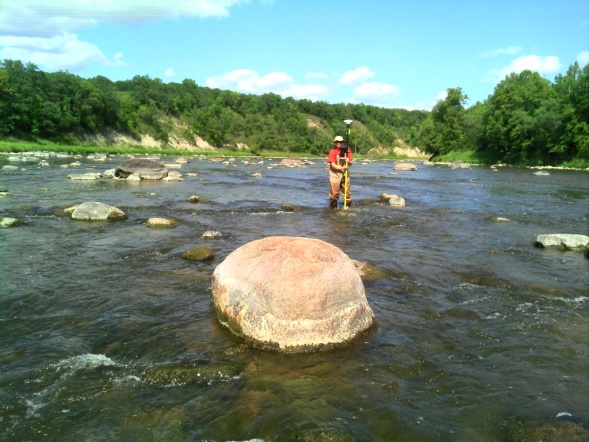 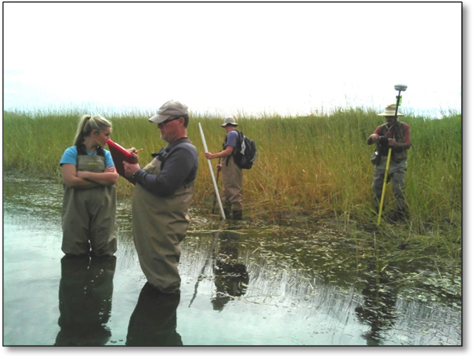 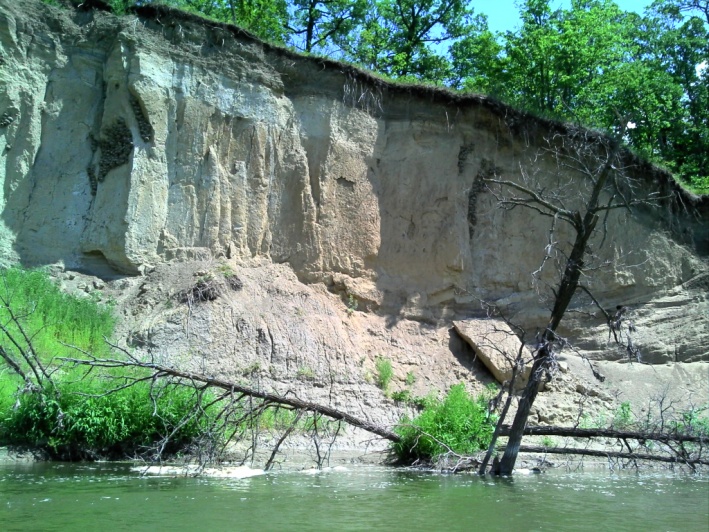 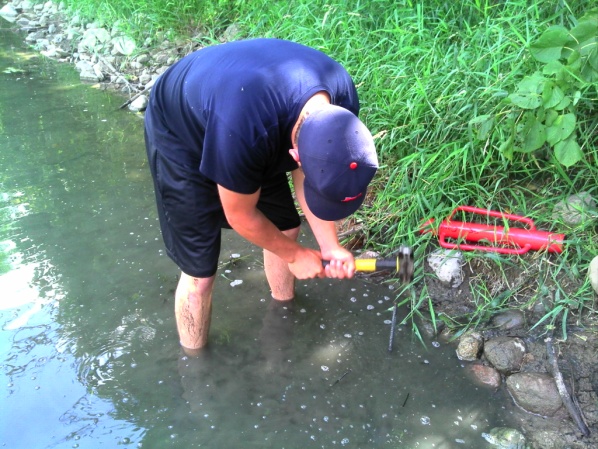 Stressor Identification
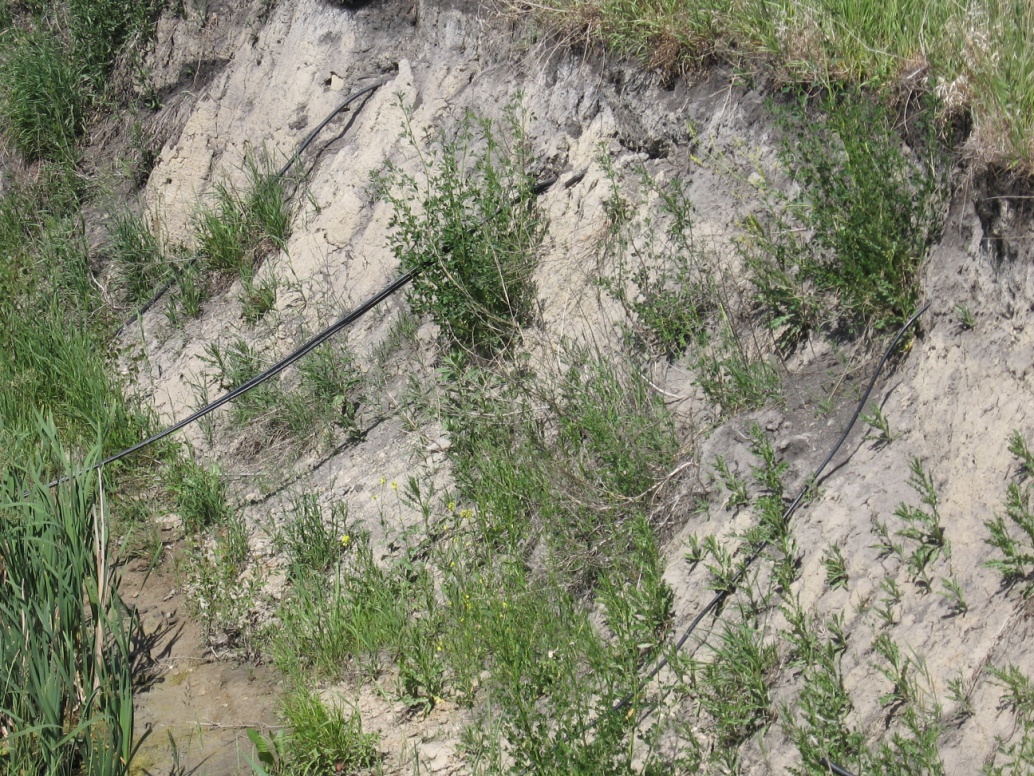 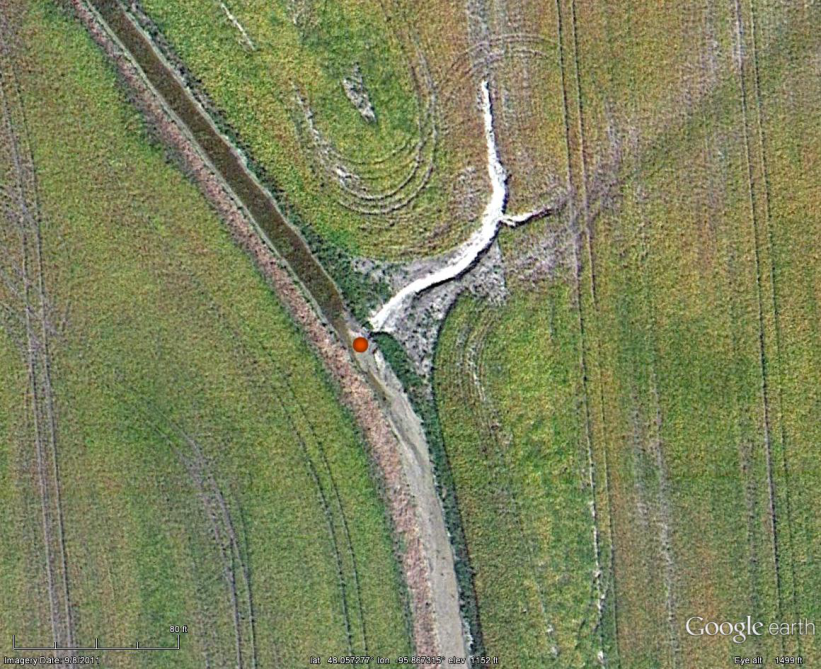 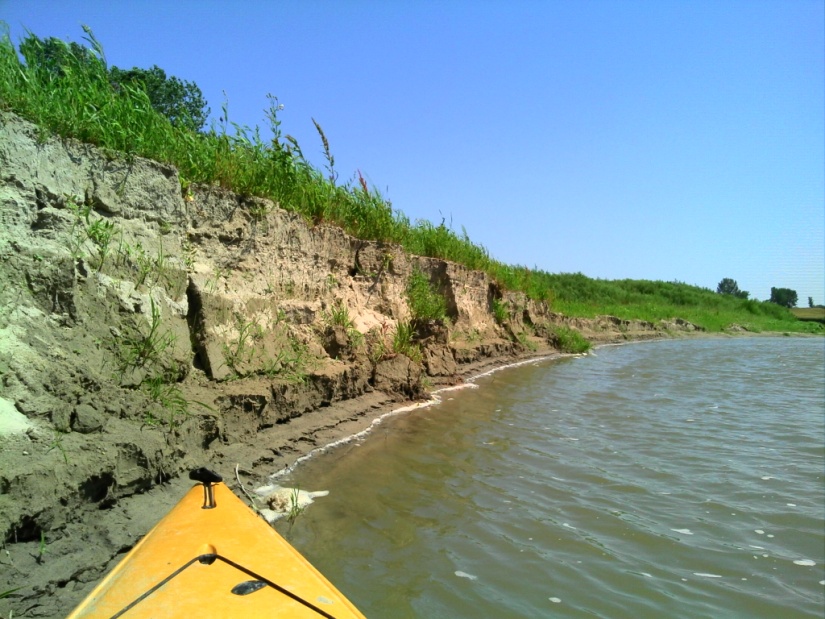 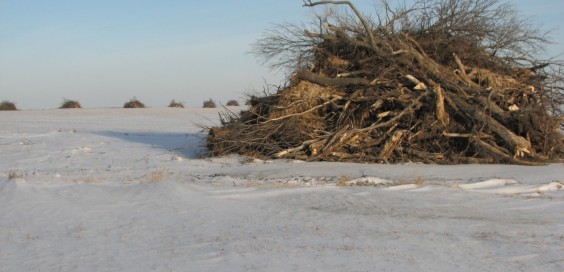 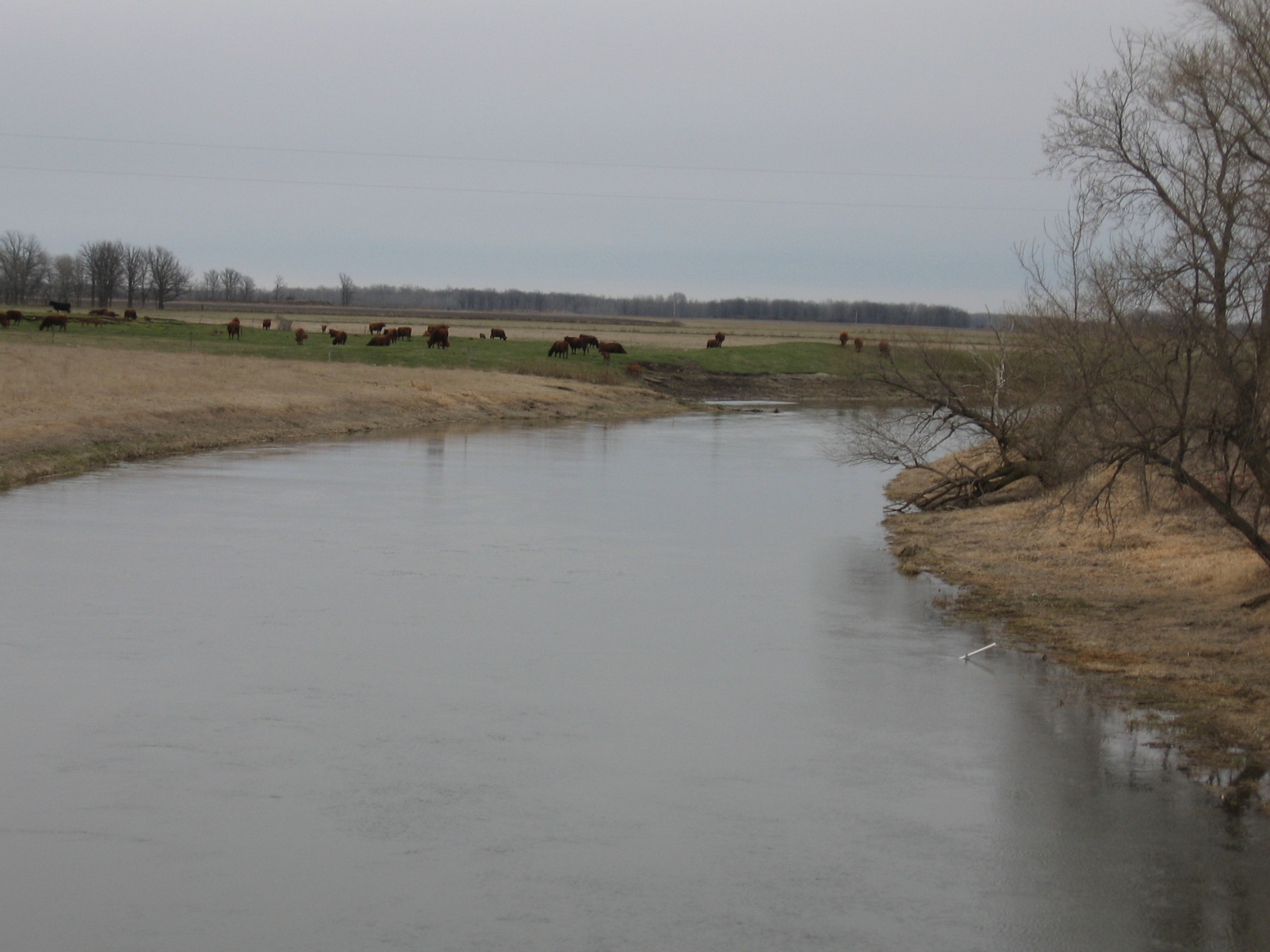 [Speaker Notes: Nick’s photos, photos from kayaking, cow in the Red Lake River by CSAH 27]
Crookston Stormwater Study
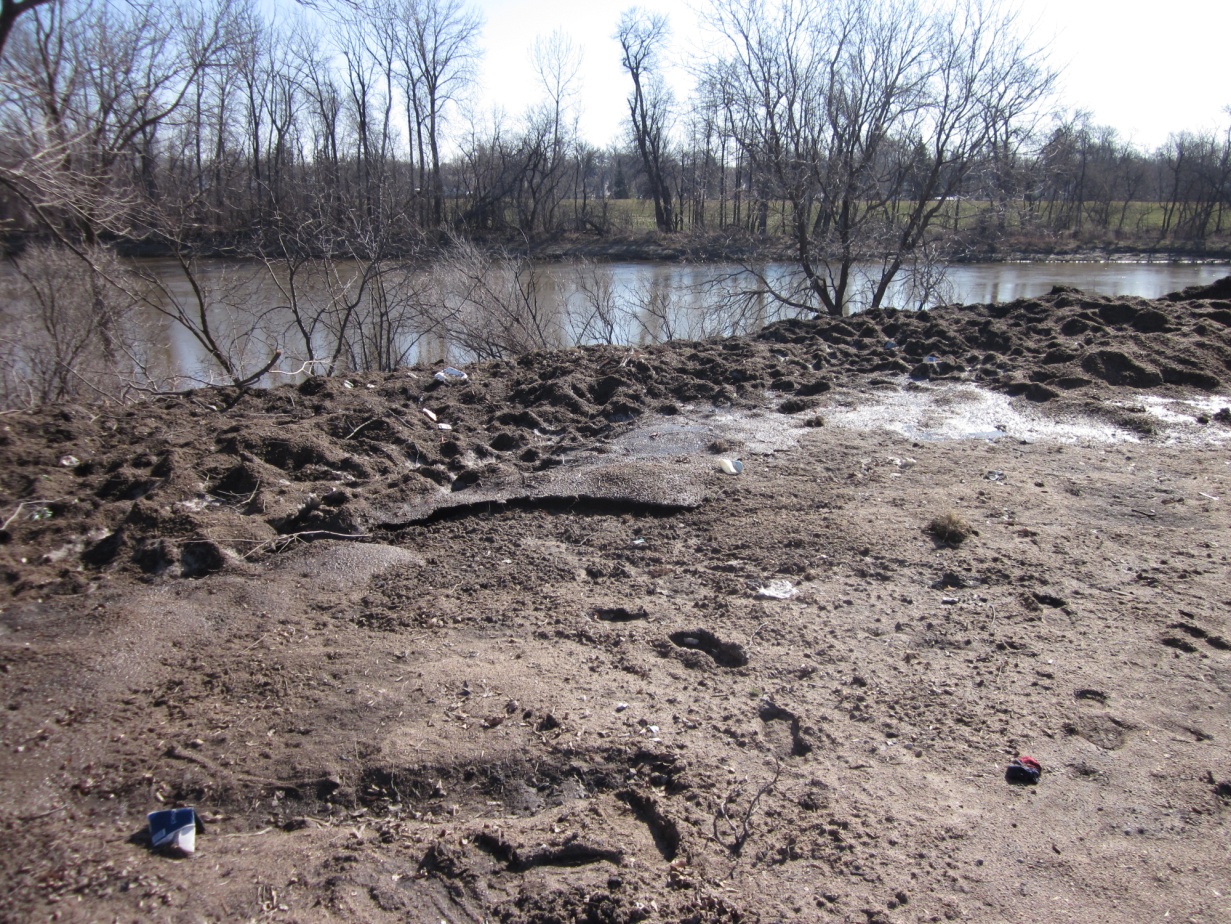 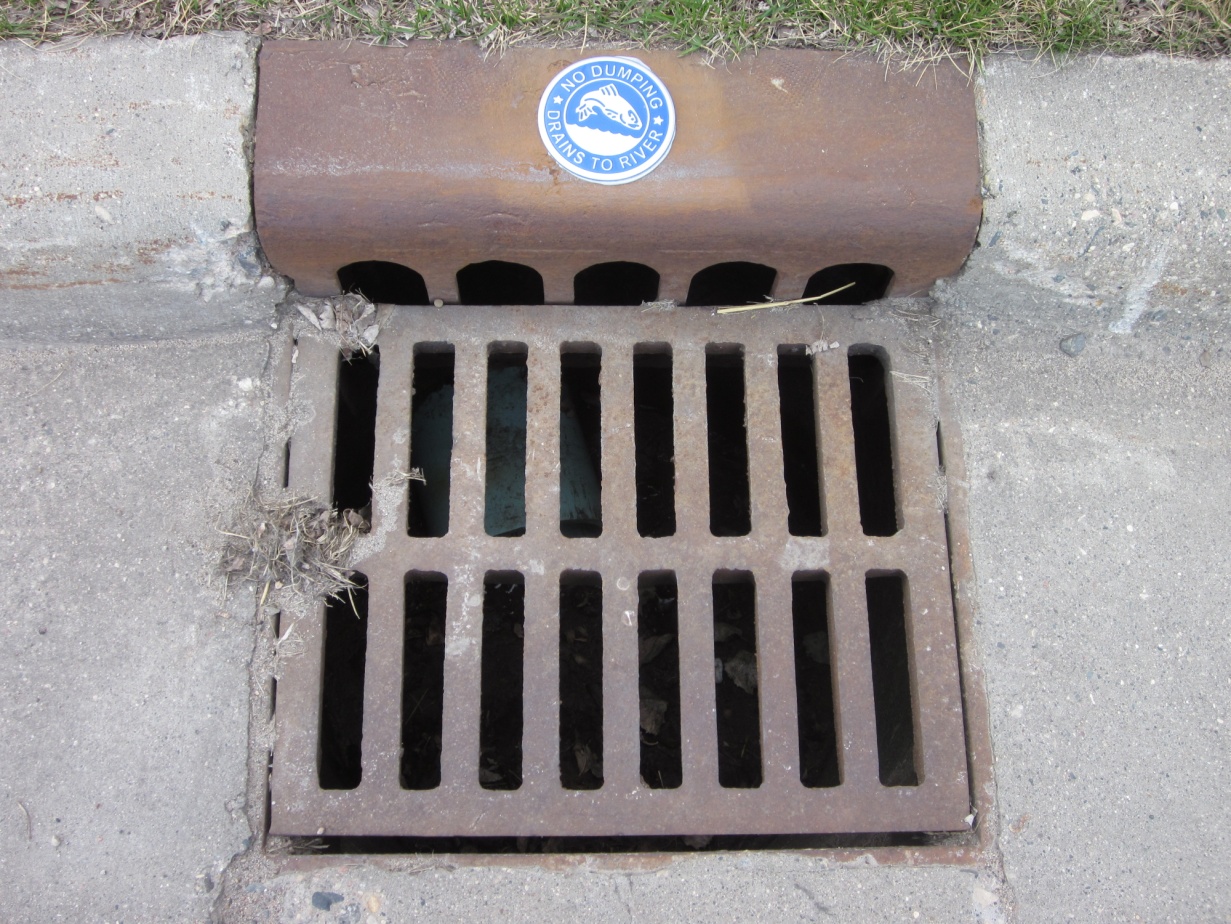 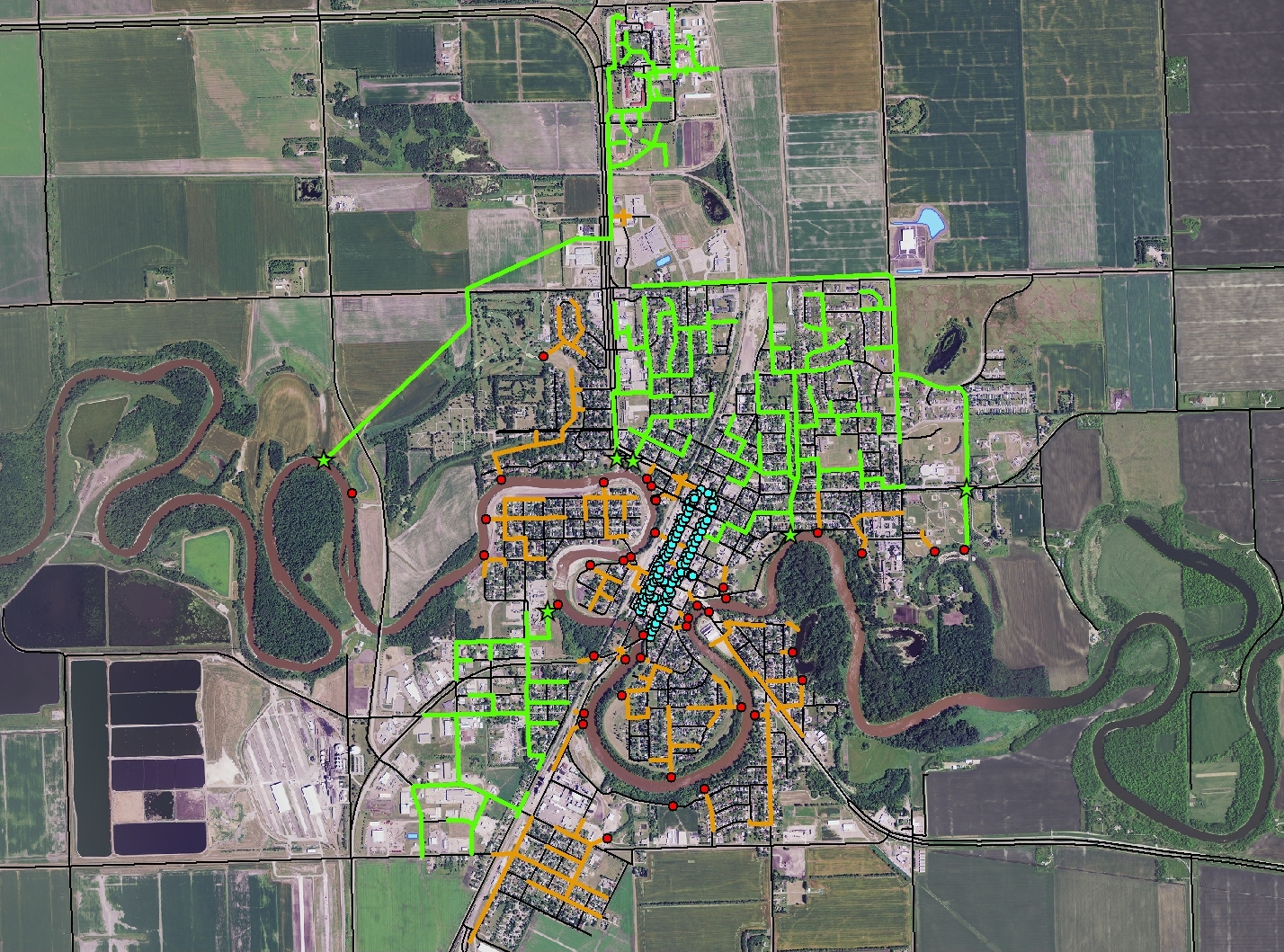 Civic Engagement
Lori Clark of RMB Environmental Laboratories, has been hired as a subcontractor
Expansion of public outreach and involvement
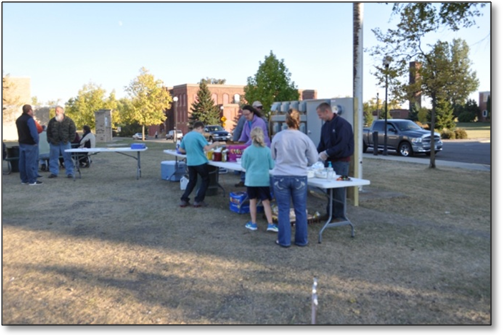 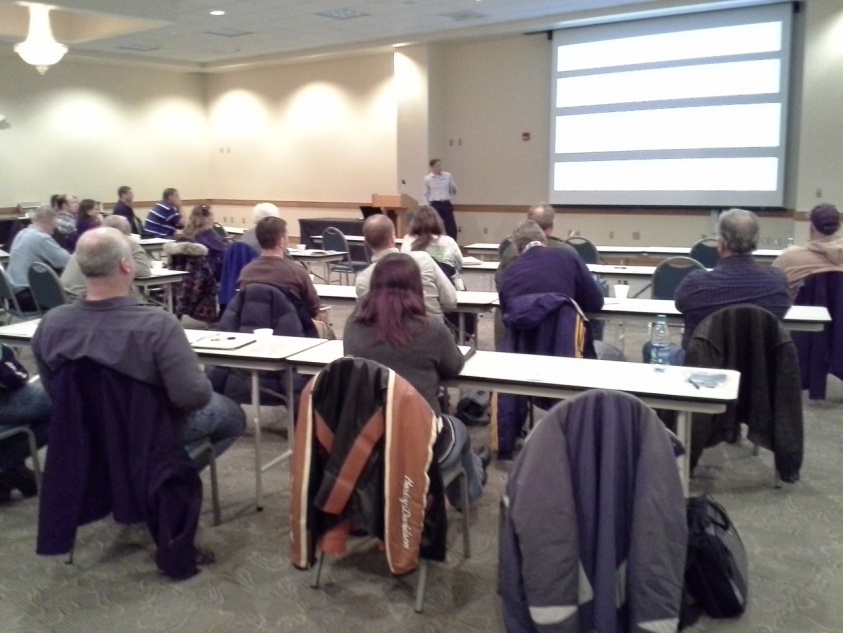 LIDAR Terrain AnalysisStream Power Index Development
LIDAR Terrain AnalysisStream Power Index Development
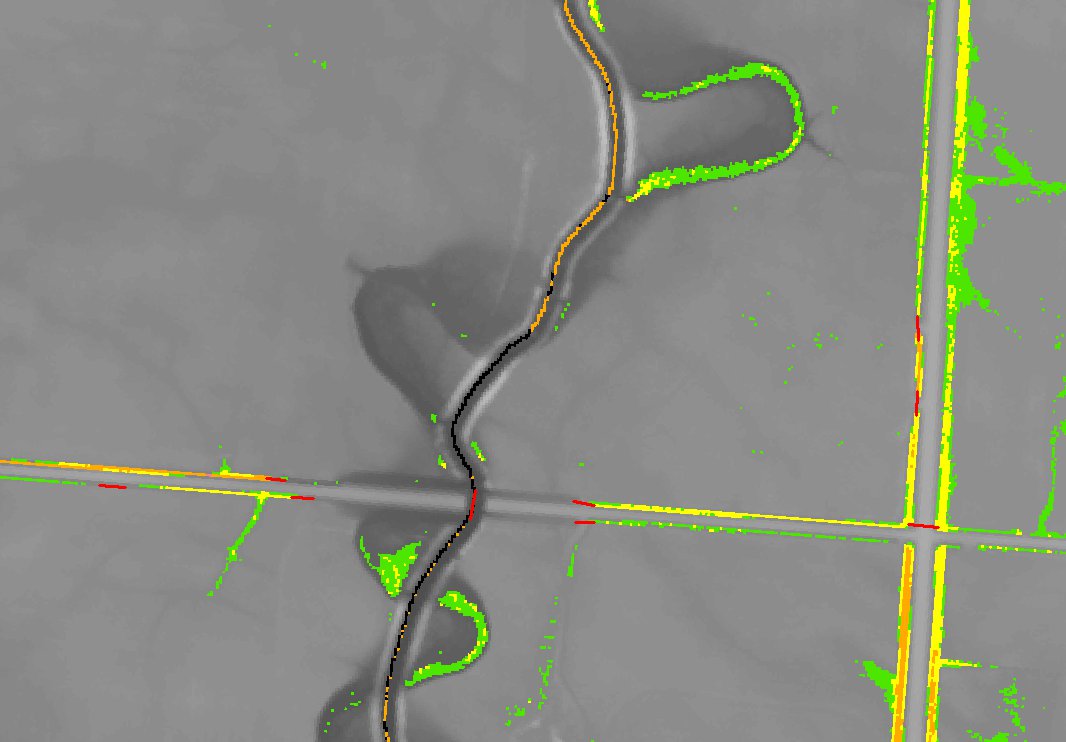 LIDAR Terrain AnalysisStream Power Index Development
LIDAR Terrain AnalysisStream Power Index Development
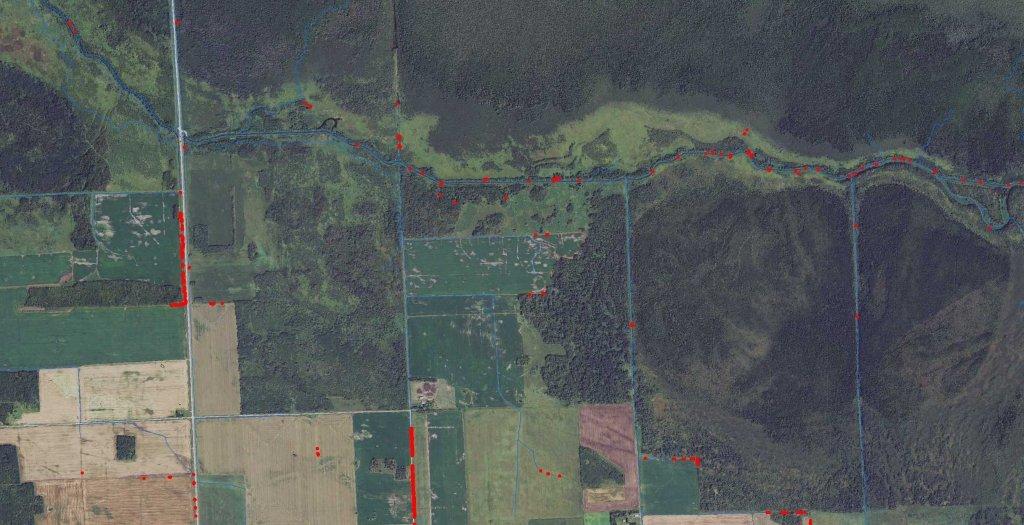 Water Quality Modeling - SWAT
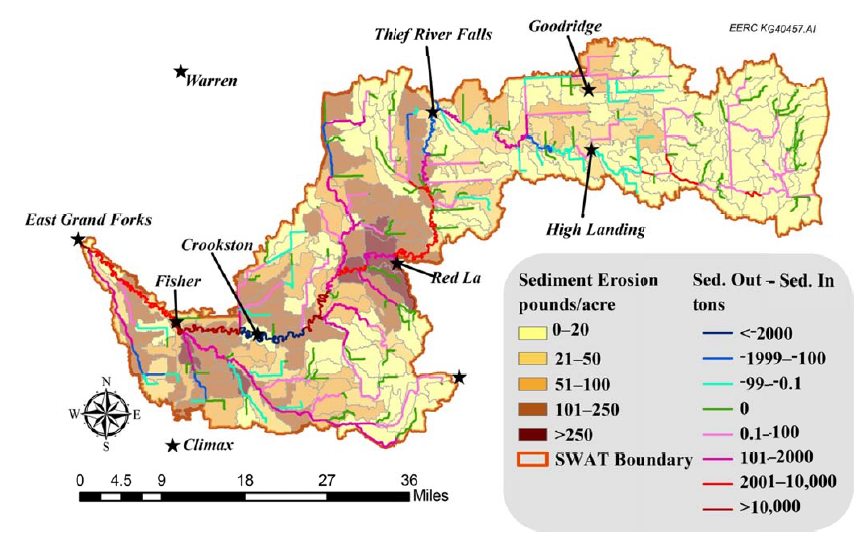 SWAT (Completed)
HSPF Modeling
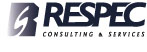 Restoration PlansProtection Plans
TMDL (restoration) report for each impairment that is verified/discovered from available monitoring data
Protection plan that covers the reaches that aren’t impaired. 
We can still address the pollutant sources that we find whether there is an official TMDL or not
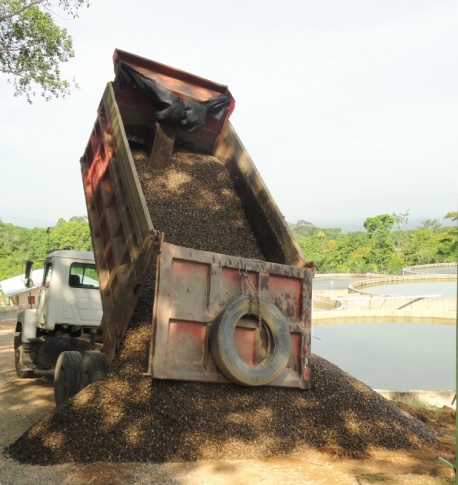 What is a TMDL?
Like a Pollutant Budget or Diet
Addresses Point and Nonpoint pollution
Equation 
Expressed in pounds, tons , or number of organisms
Regulatory “teeth” of the program limited to MPCA permitting processes
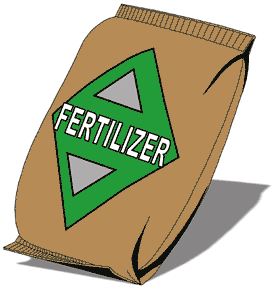 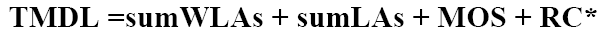 Changes in Permitting Requirements
Wastewater treatment facilities
Stormwater permits
Special conditions in stormwater permits (BMPs)
Designated MS4 City Stormwater Permitting
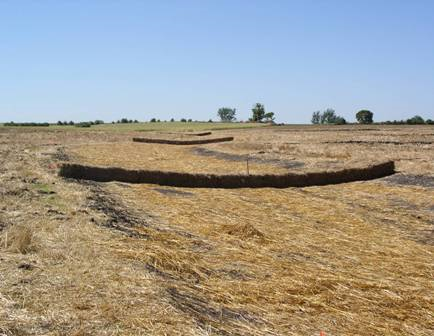 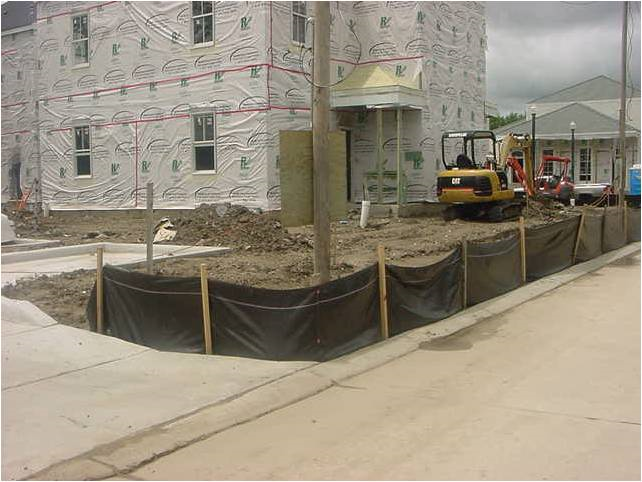 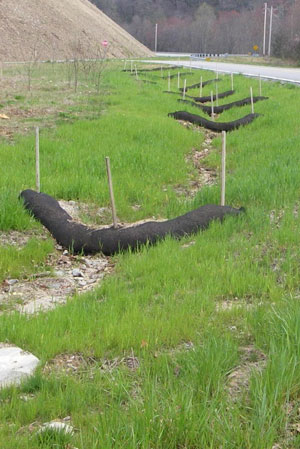 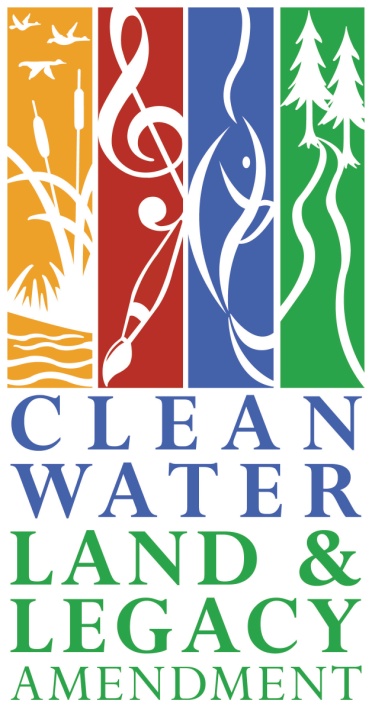 Importance of TMDL$
Required by the United States Environmental Protection Agency
Based on water quality standards established in Minnesota State statutes.
Streams assessed with locally collected data
Lots of money involved in the establishment of TMDLs and carrying-out implementation plans
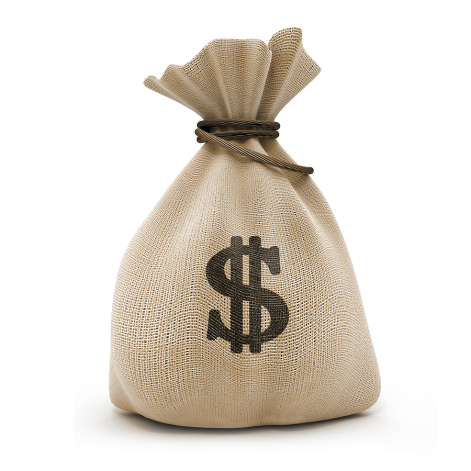 Restoration Funding for Projects
Example:  Lower Otter Tail Turbidity TMDL
$480,000 grant from MPCA
>$1,000,000 in total funding
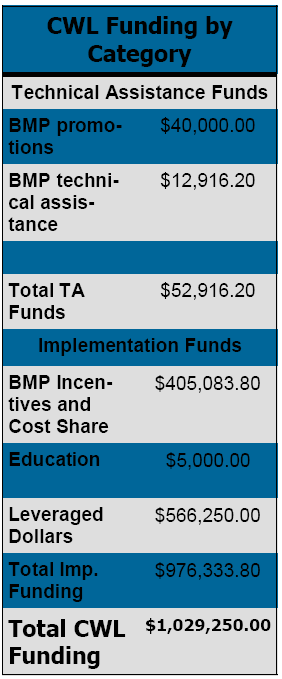 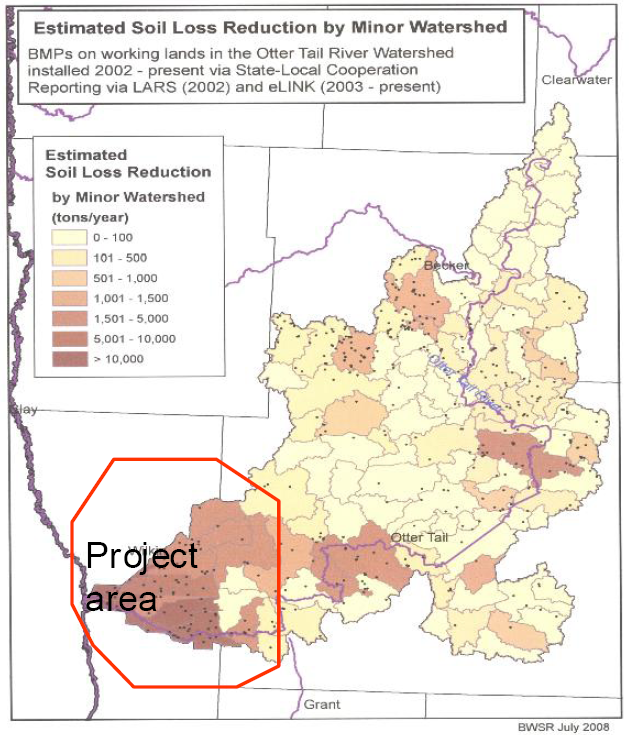 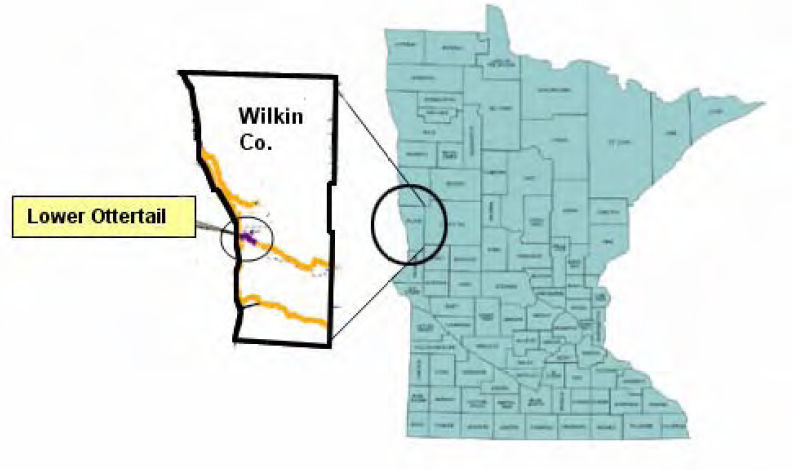 2013 Plans
Finish Phase I, start Phase II
Finish SWAG Sampling
Dissolved oxygen loggers in the Upper Red Lake River, JD60, CD96, and Browns Creek (or Kripple Creek)
Flow Measurements
Follow-up geomorphology work